みらい育
じっとみて。ワークショップ
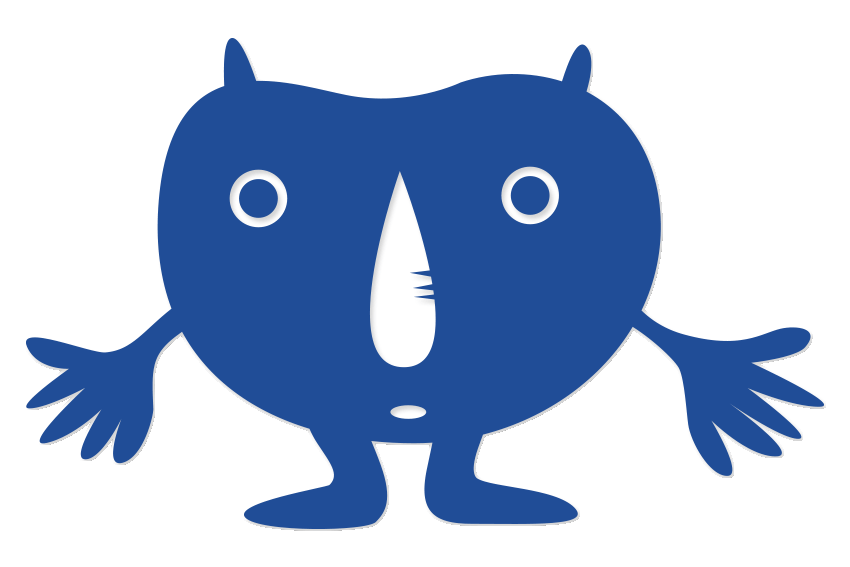 世界でたった１冊の、自分が作者になる絵本制作をはじめます！
絵本制作
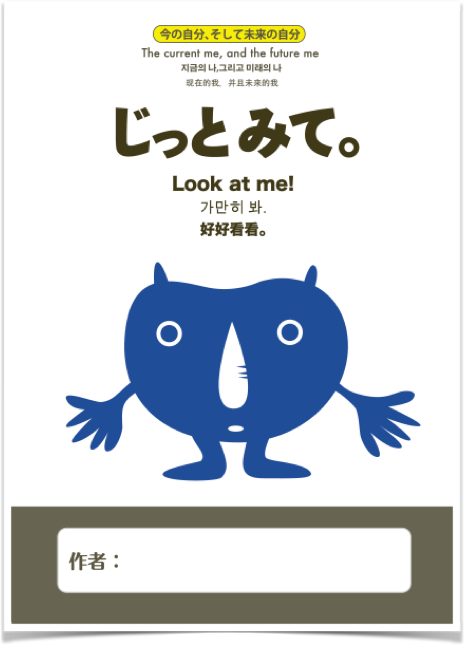 自分が作者になる
絵本を作ります。
名前を
書きましょう
ウォーミングアップ
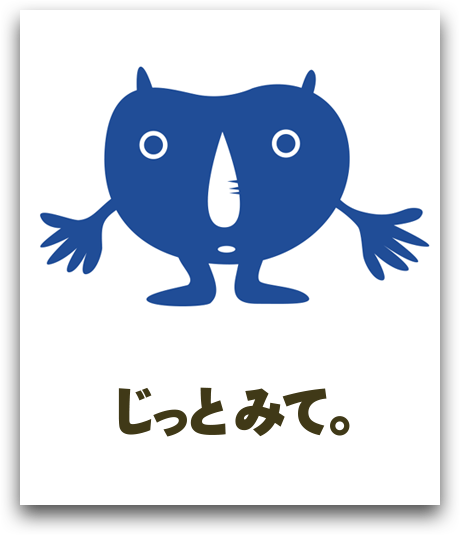 集中力
リラックス
20秒間
じっとみつめてね。
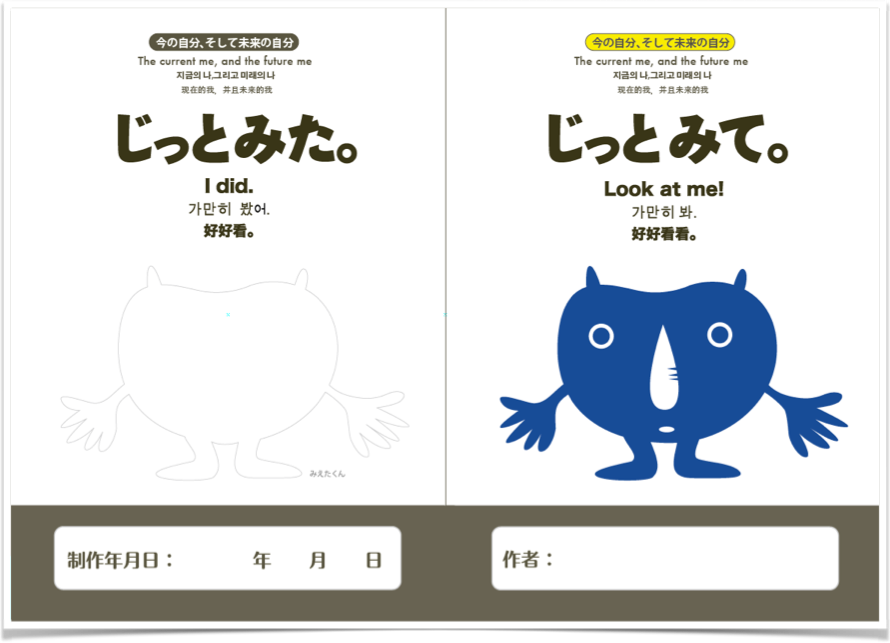 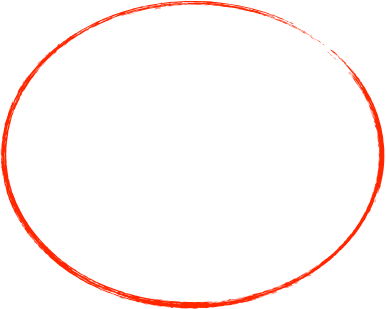 白い面を
じっとみつめてね。
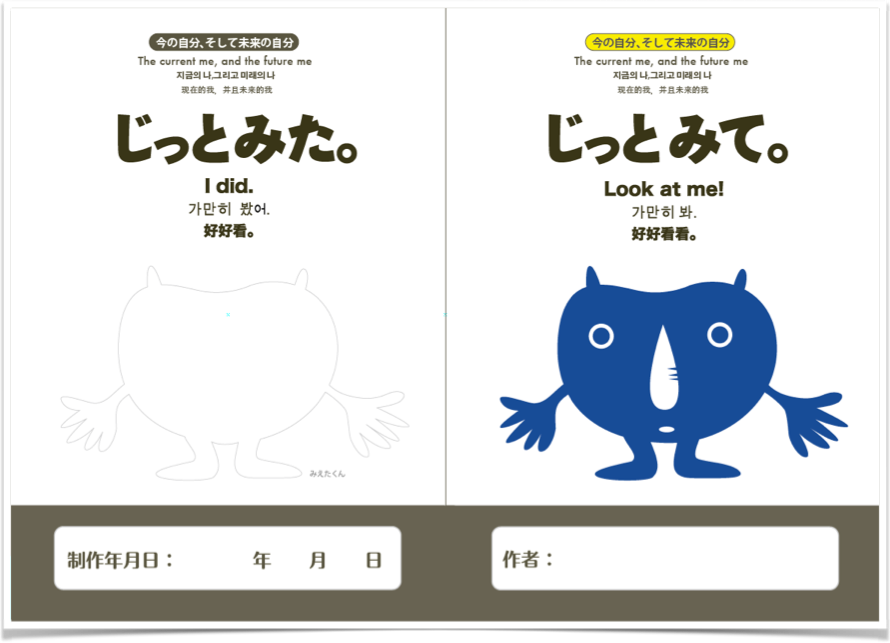 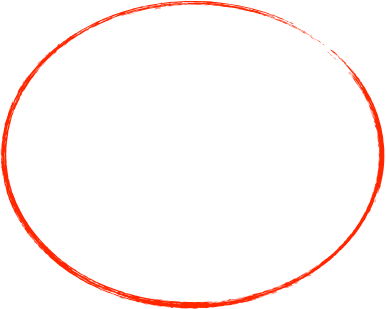 何か見えましたか?
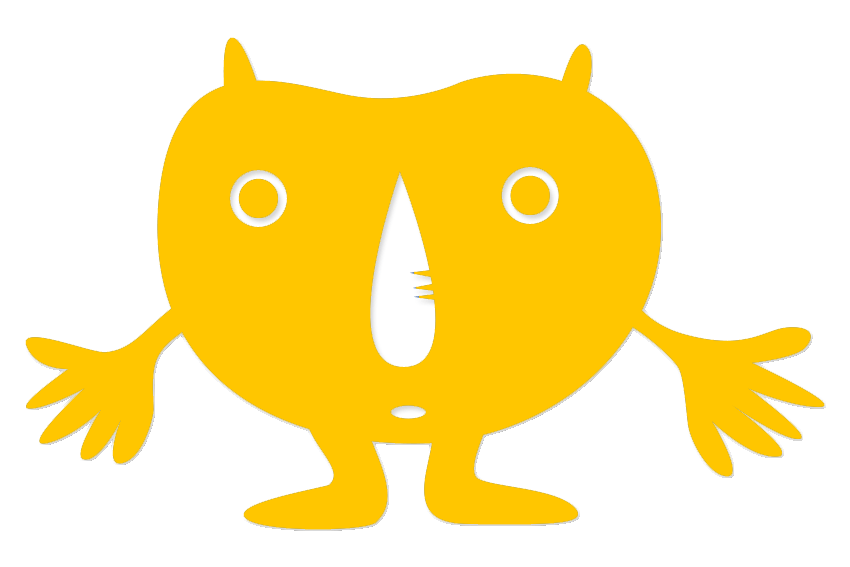 みえなくても、だいじょうぶ。家に帰ってから、また挑戦してみてね。
制作方法（1）
心に浮かんだ絵を描きます。
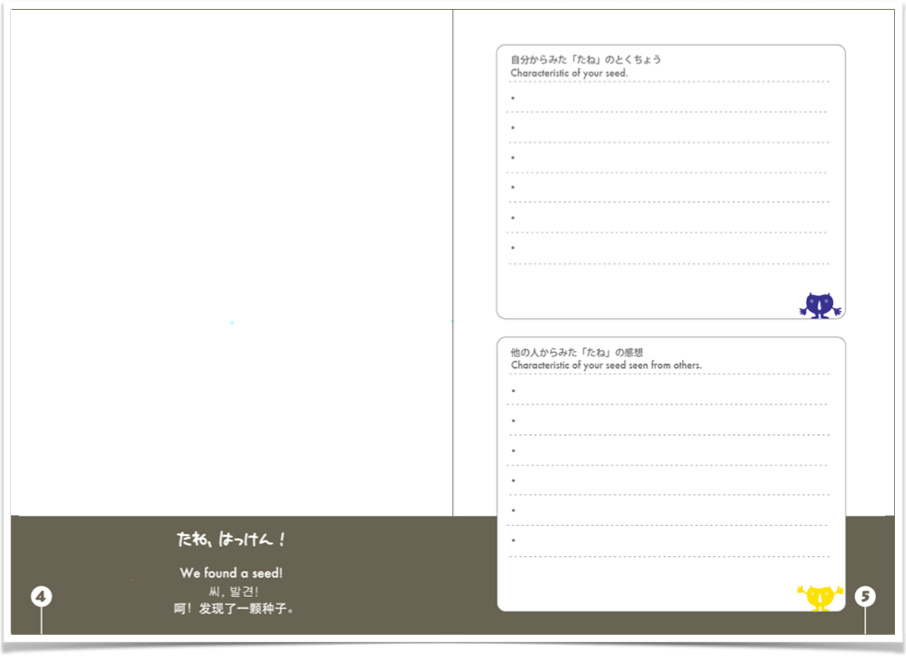 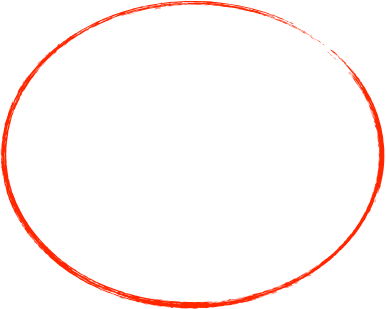 制作方法（1）たとえば、こんなタネ。
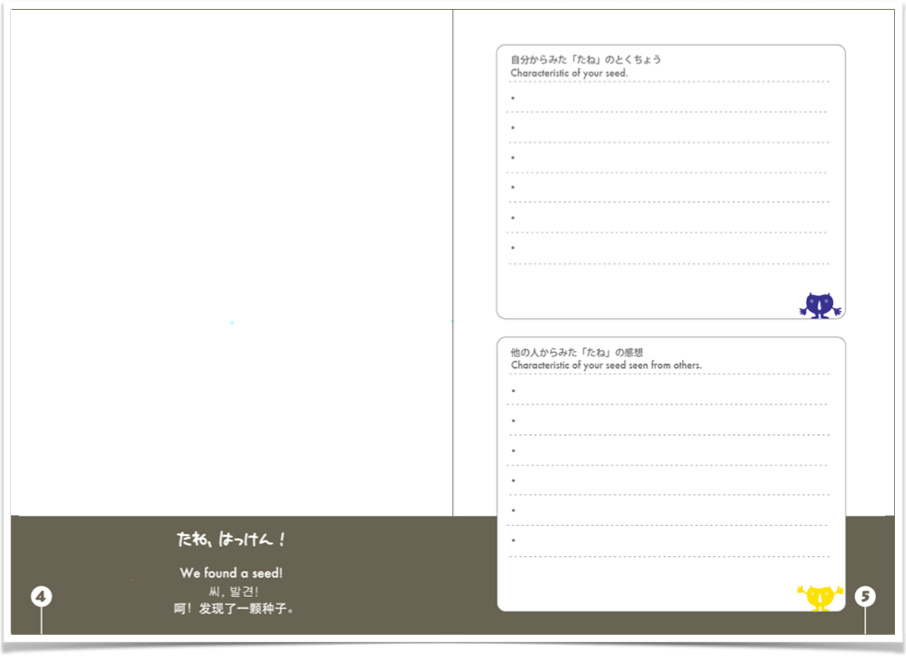 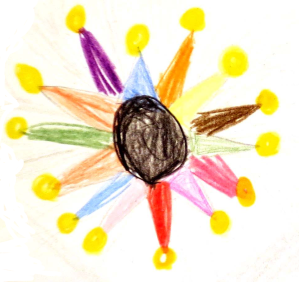 制作方法（２）
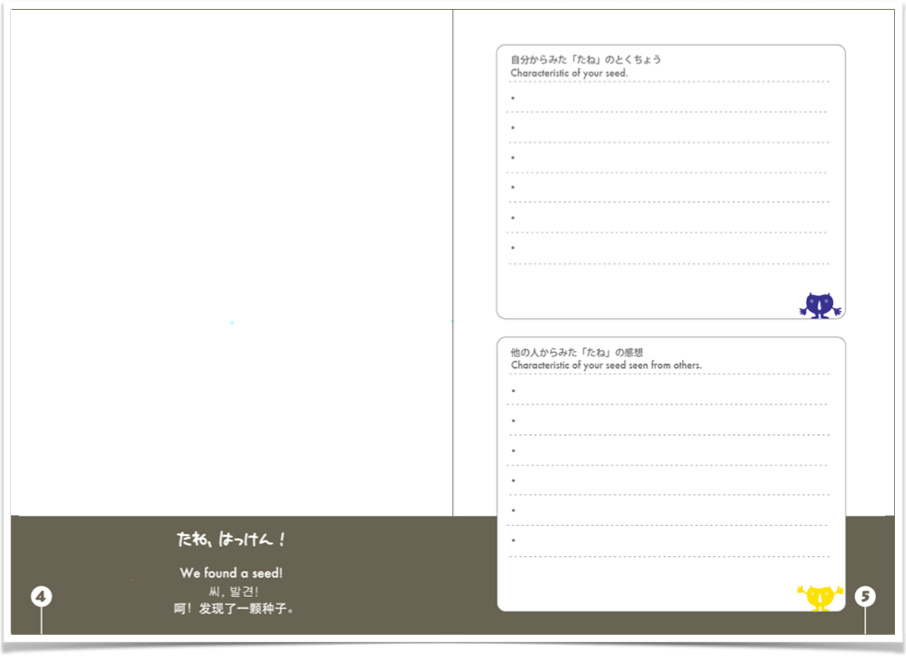 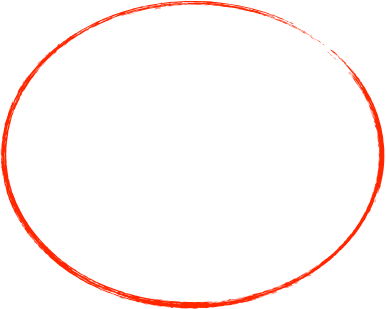 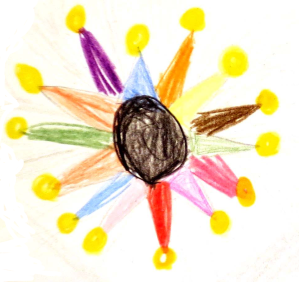 絵の特長を
文字で
説明します。
制作方法（1）たとえば、こんなタネ。
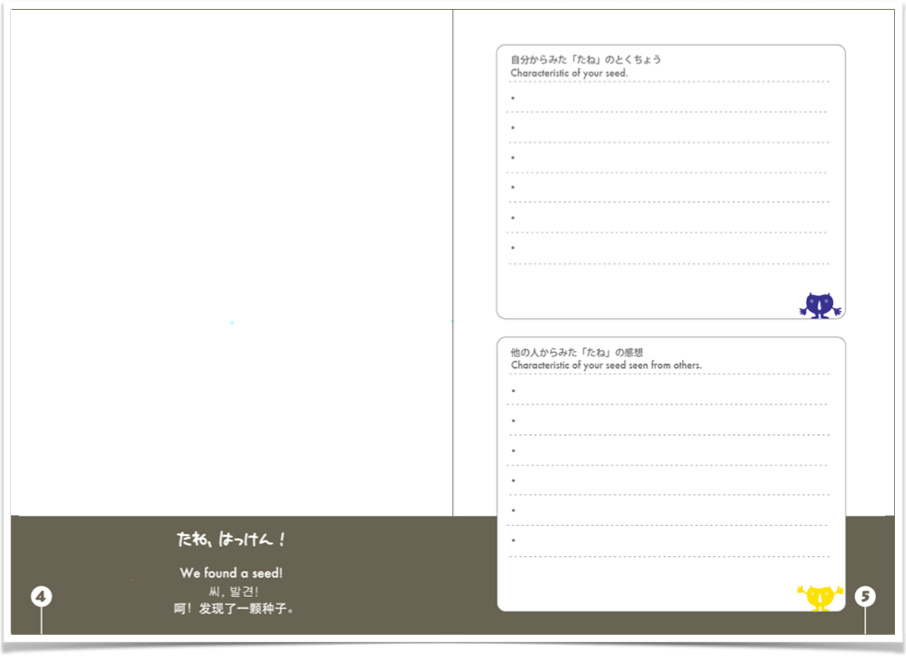 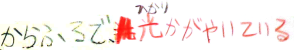 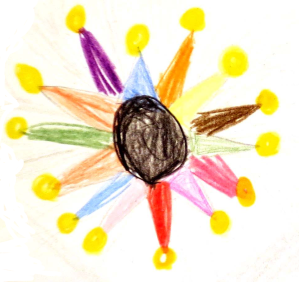 制作方法（3）
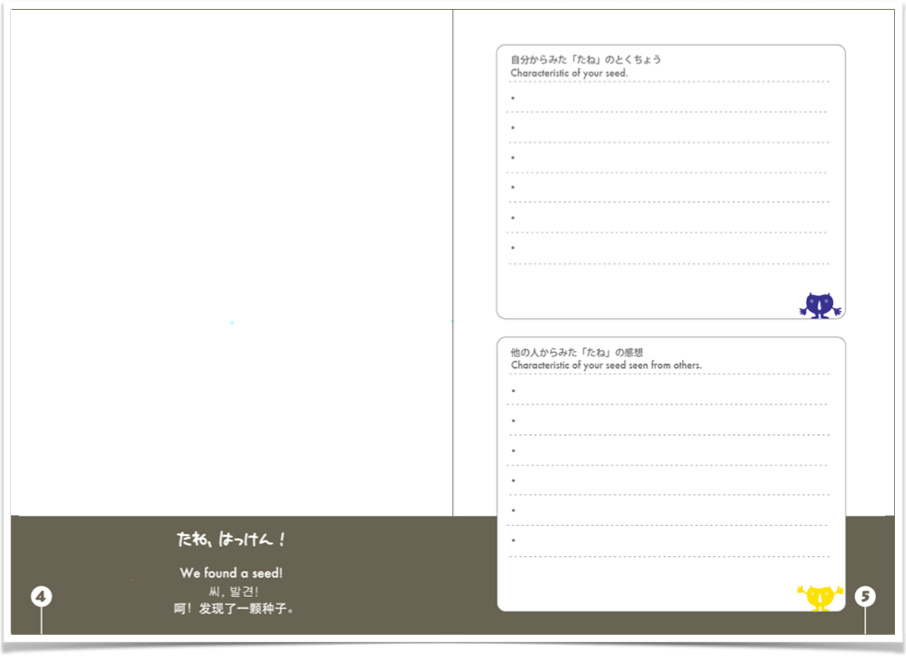 グループ内で
絵の感想を
書き合います。
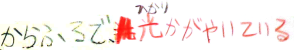 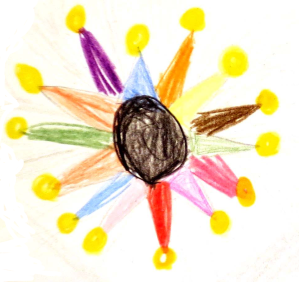 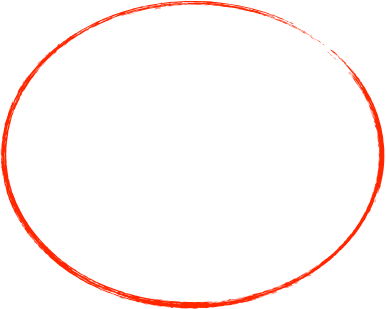 制作方法（1）たとえば、こんなタネ。
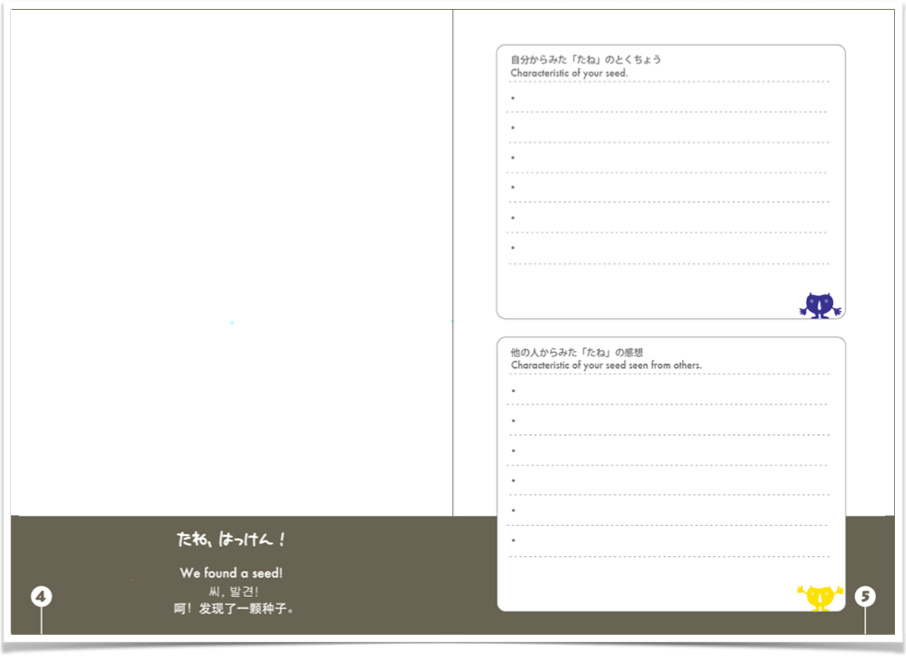 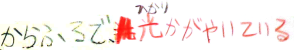 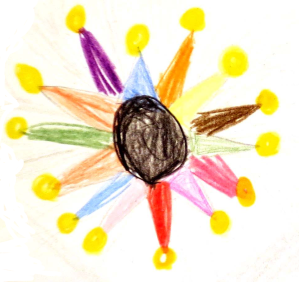 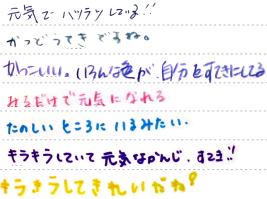 質問タイム
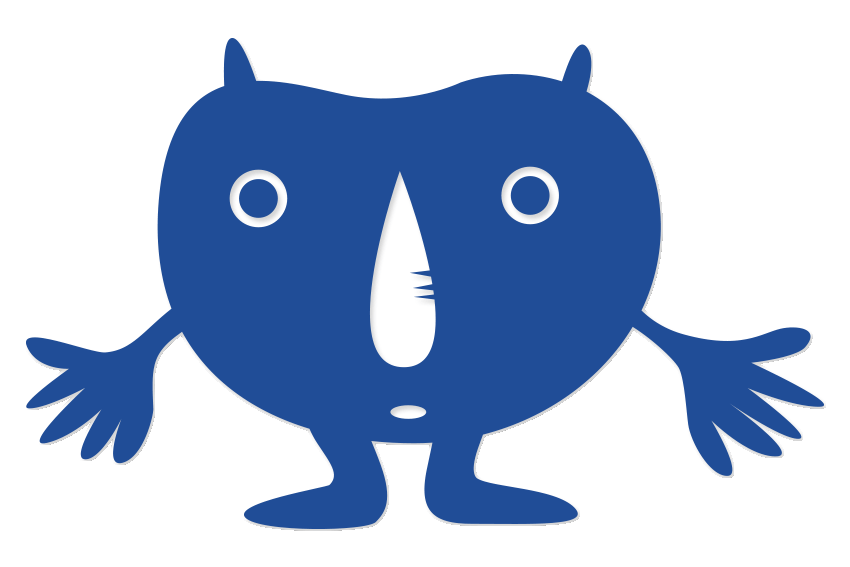 さあ、自分の絵本を作ろう。
２つの大事な約束
自分のことを
　じっとみつめてみよう。
じょうずでなくてもだいじょうぶ。
　好きなようにかいてね。
もしも、自分がタネだったらもし、自分がタネだったら、どんなタネだと思いますか？
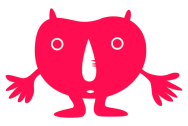 カタチや色や大きさにはこだわらないで、自由にかいてみよう。
絵のできた人は、文章で説明を！その後で、他の人の絵本に感想を書こう！
あなたのタネから、どんな芽が出ると思いますか？
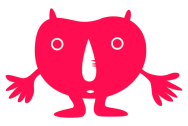 芽のカタチや色や大きさはこだわらないで、自由にかいてみよう。
絵のできた人は、文章で説明を！その後で、他の人の絵本に感想を書こう！
あなたが成長するために、なくてはならない栄養はなんですか？
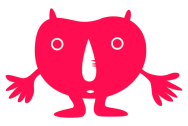 これがあれば、がんばれると思うものを
自由にかいてみよう。
絵のできた人は、文章で説明を！その後で、他の人の絵本に感想を書こう！
あなたはたくさんの栄養をもらいました。どんな花を咲かせたいですか？
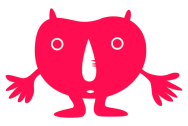 花の色やカタチにはこだわらないで
自由にかいてみよう。
絵のできた人は、文章で説明を！その後で、他の人の絵本に感想を書こう！
花は新しいタネを作ります。あなたはどんなタネを作りたいですか？
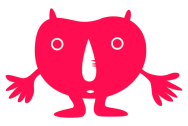 新しいタネも色やカタチにはこだわらないで自由にかいてみよう。
絵のできた人は、文章で説明を！その後で、他の人の絵本に感想を書こう！
最後のページを書いていきましょう。
自由にやってみましょう。
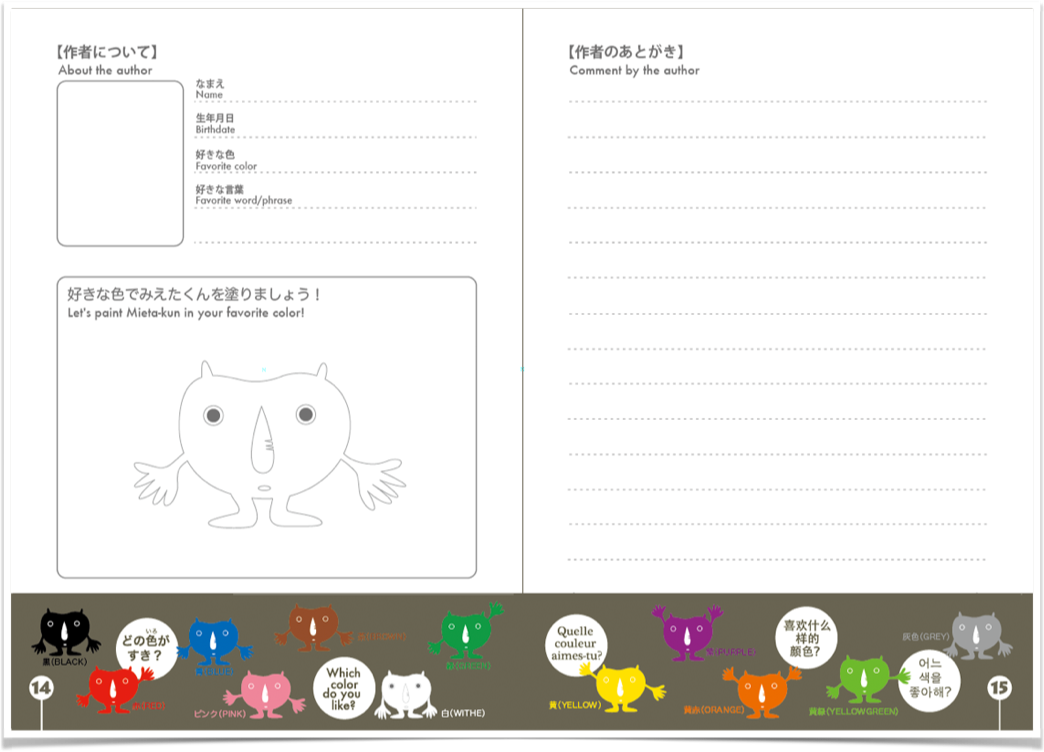 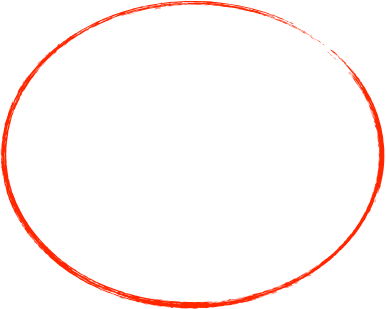 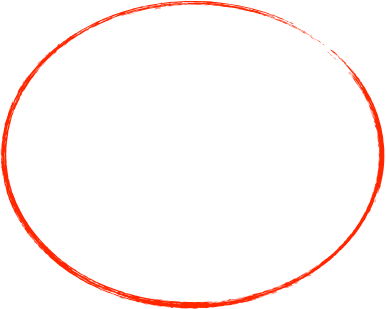 発表タイム
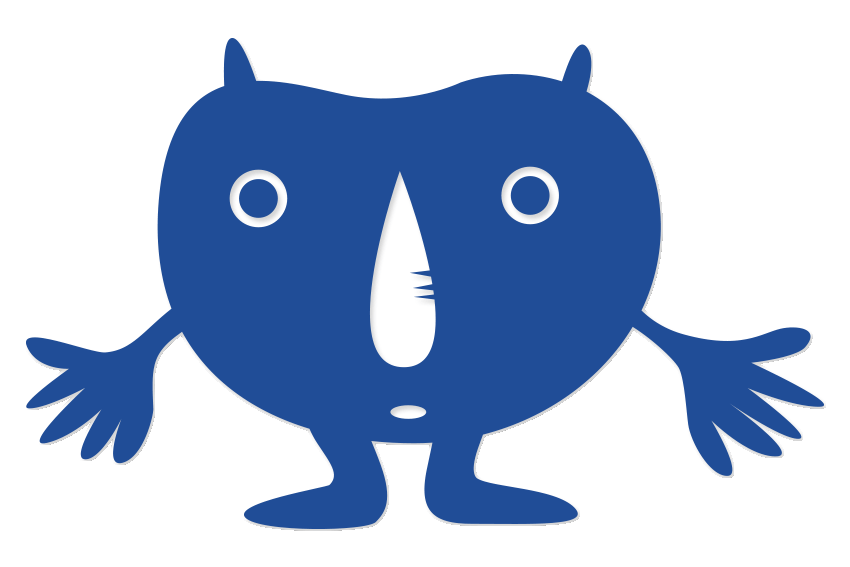 世界でたった１冊のあなたの絵本が完成しました。
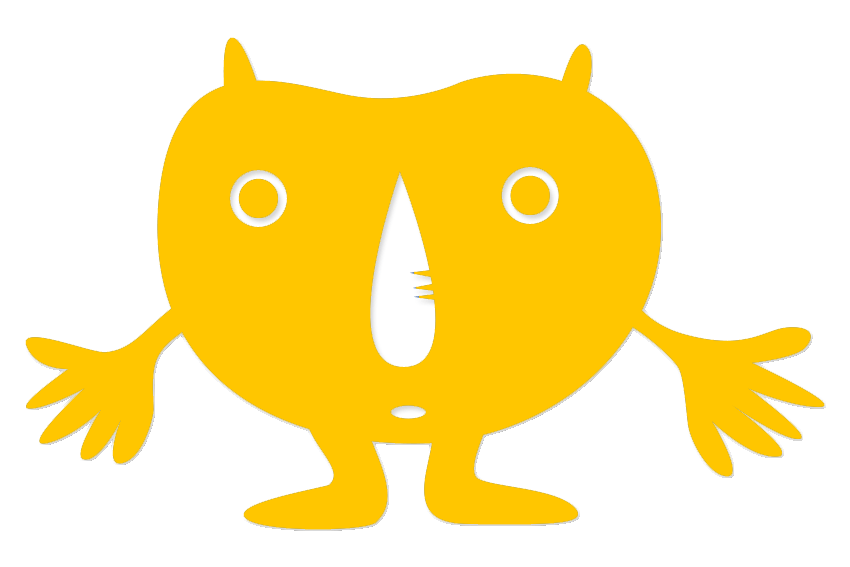 自分作者の絵本は、自分のたからものになります。
これからずっと、大切にしてあげてくださいね。今日はありがとうございました。